목차
※             인사 및 주제
※             주제의 대한 정의
※             주제의 대한 찬성과 반대의 장단점
※             나의 주장
※             마무리
인사 및 주제
안녕하십니까? 저는 1학년7반 김영석입니다. 제가 발표할 3분 스피치 주제는 9시 등교에 대해 찬성과 반대 대한 것입니다
★주제의 대한 정의★
※9시 등교란?※
●작년 9월에 경기도 교육청 교육감이 권고한 9시 등교는  초,중,고 대상으로 실시하는것이므로 학생들에게 충분한 수면을 주고 아침을 여유롭게 해주자는 취지로 시작되었습니다.
※주제의 대한 찬성과 반대의 장단점※
9시 등교에 대한 찬성 장점
9시 등교에 대한 찬성 단점
※ 충분한 수면을 할 수 잇다
※ 학교 하교시간이 늦게 끝난다.
※ 고등학생들은 공부할 시간이 줄어든다.
※ 아침에 놀다가 등교할 수 잇다
※ 맞벌이 부부는 아이를 학교에 데려다 주지 못한다
※ 아침밥 안 먹은 학생들은 아침밥을 먹을 수 잇다.
※ 교통이 혼잡해진다
※ 지각 할 수 잇는 확률이 줄어든다.
※ 아침에 충분한 여유가 잇다.
※ 게을러진다
※주제의 대한 찬성과 반대의 장단점※
9시 등교에 대한 반대 장점
9시 등교에 대한 반대 단점
※ 고등학생들은 공부 할 시간이 늘어진다.
※ 학교 시간 아침시간에 잠을 잔다
※ 아침밥을 안 먹는 경우가 잇다.
※교통이 혼잡해지지 않는다
※ 아침에 여유가 없다
※늦잠을 자서 학교에 지각을 한다
나의 주장과 근거
나는 9시 등교에 반대를 한다 이유는 9시 등교를 하면 일단 아침에 늦잠을 잘 수 잇지만 그렇지 않고  공부에 목숨을 건 학생들(상위 몇 퍼 안에 드는 공부 벌래 들)같은 경우는 아침등교이전에 학원에 가서 수업을 듣고 학교에 등교하는 경우도 잇다.  그리고 고등학생들한테는 공부하는 시간이 부족하다 특히 고3은 진짜로 공부할시간이 턱 없이도 부족하다 만약에 9시 등교를 하게 되면 고3들은 멘붕에 온다 안 그래도 9시등교안해도 공부 할 시간이 없는 고3들에게 9시 등교를 하면 공부할 시간이 더 없어진다 .
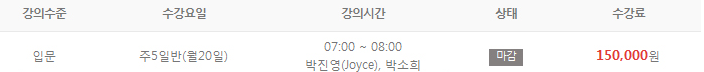 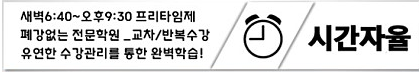 이 위에 잇는 사진처럼 9시 등교를 하면 정말 공부에 미쳐서 있는 학생들은 아침부터 사교육을 받고 학교에 등교한다
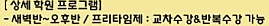 마무리
★★ 이상 제 발표를 경청해 주셔서 감사합니다. ★★